California Department of Public Health
SNAP-Ed Evaluation:
PSE FFY17 Reporting Results
Nutrition Policy Institute
Acronyms and definitions
ECE      Early Childcare and Education
FFY       Federal Fiscal Year, from Oct 1– Sept 30
LHD       Local Health Department
NPI        Nutrition Policy Institute (the contracted agency for
                 CDPH SNAP-Ed evaluation)
PA         Physical Activity
PSE       Policy, Systems and Environmental Change  
PEARS  Program Evaluation and Reporting System 		      (online SNAP-Ed reporting system developed by
	         Kansas State University)
Introduction
Thank you for your hard work and tireless efforts in planning and implementing SNAP-Ed PSEs! 
	We also thank you for the time you have spent reporting your PSE work into PEARS. The following slides show aggregated data for all LHDs, based on what was reported for FFY 2017. These data show where PSEs are collectively focused, the types of strategies that are most frequently adopted, the most common barriers and assets to PSE work, and other key aspects asked about in PEARS.  Check the “slide notes” section throughout this slide deck for important points and take-aways.”
	You will also receive a similar set of slides that summarize the FFY 2017 PSE work from your own LHD.  We hope that providing these 2 slide decks will help inform your on-going and future PSE efforts by shining a light on facets of PSE work that you may not have considered before and by allowing you to compare your local efforts with what’s happening across the state. 
	We welcome your feedback and questions!
PSE reach
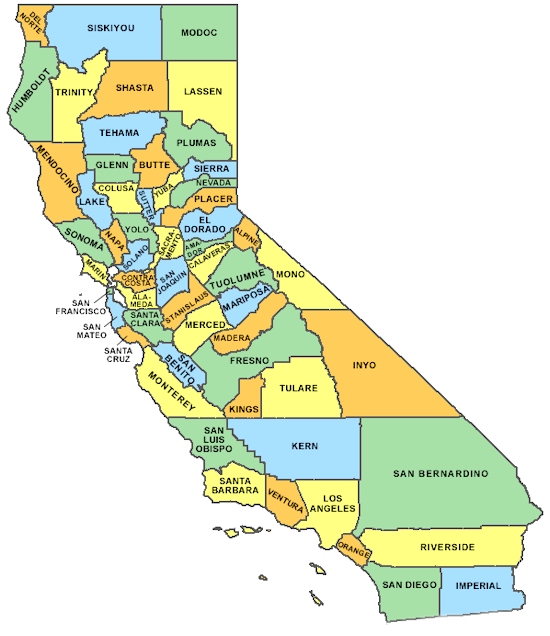 56 LHDs
1180 sites
over 2 million people
average 21 sites/LHD
4.6 settings/LHD (range: 1-21 settings)
On average, worked with sites for 2 years (range: 1-11 years)
Where are PSE changes being made? (1180 sites total)
Eat: 2%
Congregate meal site/senior nutrition center:<1%
Fast food chains: 1%
Restaurants: <1%
Learn: 63%
Before/Afterschool programs: 11%
Colleges & Universities: <1%
Early care and education: 14%
Libraries: <1%
Schools (K-12): 36%
Live: 11%
Community organizations: 2%
Faith / places of worship: 5%
Family resource centers: <1%
Group living arrangements: <1%
Low-income health clinics: <1%
Public housing: 2%
Residential treatment centers: <1%
Shelters: <1%
Play: 4%
Bicycle and walking paths: <1%
Community centers: 2%
Gardens (community or school)*: <1%
Parks and open spaces: 1%
Youth Organizations (e.g. Boys or Girls Clubs, YMCA): <1%
Shop: 16%
Farmers markets: 1%
Food banks and pantries: 2%
Large food stores (4+ registers): 3%
Small food stores (<= 3 registers): 10%
Work: 4%
SNAP offices: <1%
Worksites with low-wage workers: 4%
[Speaker Notes: Items in red = top 5 settings where PSE work is being done 

By far, most PSE work is being done in the “learn” settings, specifically K-12, ECE, and before/afterschools
This is a good strategy – to focus on youth settings where there’s a captive audience (a way to reach the target pop)
Also a natural place to deliver education, a big part of SNAP-Ed

Good-sized percentage in shop (mostly at small stores) and in live (half of which are faith-based)

Remaining slides combine small and large food stores together – these settings use the same list of PSE changes]
USDA Priority Sites(n=1180 sites)
USDA summer meal site: 23%
Indian reservation: 0%
Military base: 0%
[Speaker Notes: Percentage of sites that are USDA priority sites (USDA summer meal sites, Indian reservations, military bases). No LHDs have reported doing PSE work on Indian reservations or military bases.]
Stage of implementation(n=1180 sites)
[Speaker Notes: If you are currently only in initiation or planning, then you won't have a PSE reach yet and likely won't have any changes adopted. This is perfectly fine – PSE changes can take a lot of up-front planning and preparation time.]
Which settings had the highest reach?
[Speaker Notes: the high reach in "large/small food stores" comes from the large stores, though the # of small stores is much higher than # of large stores (10% vs 3% of all sites)

The 2nd column presents the number of sites reporting reach, which is lower than the total # of sites for each setting (e.g., some sites are in planning stage and may not have reach numbers to report yet)]
PSE changes implemented by setting
Number of sites implementing PSE changes by major setting
[Speaker Notes: *Of sites that have at least one change (denominator = numbers in the second row of table)

For sites that are in the implementation phase of their PSE work, most sites, in most settings, adopted more than 1 change
”Major settings” were chosen based on reach (see previous slide)]
PSE changes implemented by setting
Combinations of PSE changes implemented by major setting
[Speaker Notes: - *Percent of sites that have at least one change (numbers in top row)
Learn settings implemented a combination of nutrition and PA strategies more often than Eat/Shop settings
There are many more PA strategies that apply to the Learn settings, so this is not surprising
ECE sites, in particular, use multi-component PSE strategies more often, such as:
implementing both nutrition & PA strategies
Implementing strategies that change the foods available and also promote the healthy foods available
If not already doing so, consider implementing multi-component PSE strategies – this is shown to be a more effective approach to change behaviors

What are "food + promo" strategies?
PSE food strategies focus on changing what types of food are available, including changing the quantity and/or quality of foods that are available and changing procurement, sourcing and distribution mechanisms.
PSE promotion strategies include: changing layout and display (including shelf space and healthy checkout), feeding practices, point-of-decision prompts (verbal or visual), pricing strategies, and menu-labeling]
PSE changes in schools (n=291)
PSE changes in before/afterschool (n=121)
PSE changes in ECE (n=106)
PSE changes in stores (n=84)
PSE changes in farmers’ markets and food banks (n=18)
Intervention Topics(n=1180)
Chronic disease prevention: 17%
Water consumption: 27%
Limiting fat consumption: 6%
Active transit: 9%
Reducing sedentary activities: 15%
Dairy consumption: 10%
Healthy Fats and Oils: 5%
Fiber-rich foods: 8%
Food preparation, cooking, safety: 11%
Shopping, resource management: 13%
Fruit and vegetable consumption: 66%
Protein foods:6%
Limiting added sugars: 18%
MyPlate food groups, portions: 39%
Sports and recreational activities: 8%
Promoting/maintaining healthy weight: 10%
Limiting sodium: 7%
Whole grains: 10%
[Speaker Notes: Percent of sites that report working on specific intervention topics. Top 3 topics are highlighted in red.]
Top 3 Programs, Packages, Initiatives(n=1180)
Harvest of the Month: 35%
Rethink Your Drink: 22%
School Wellness Policy: 18%
[Speaker Notes: Out of a list of 40 programs, packages and initiatives to choose from, these three were the most commonly chosen programs, packages, and initiatives. All others were used at fewer than 10% of sites.]
Complementary activities(n=1180 sites)
Evidence-based education: 53%
Staff training: 51%
Marketing/Promotion*: 51%
Community involvement: 43%
At least 1 of the above activities: 88%

Youth involvement: 20%
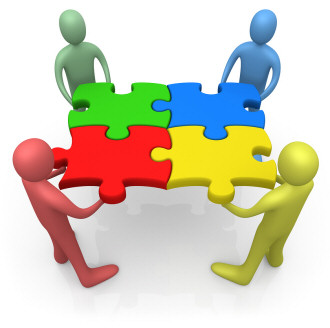 [Speaker Notes: * This can include marketing/promotion activities that are reported as indirect activities or as PSE changes

Take-away:
Having a good mix of PSE changes (e.g. nutr + PA, food + promo) is not the only type of multi-component strategy combination that can be implemented.
PSEs don’t (and shouldn’t) happen in isolation—implementing activities that complement and support PSE changes may contribute to greater SNAP-Ed impact.  
The strategies listed in this slide are of particular interest to USDA and are recommended in the SNAP-Ed guidance.]
SNAP-Ed Role: % of sites by role(n=1180 sites)
[Speaker Notes: We know that most of your work is made possible by partners some of which are funded by SNAP Ed and some of which aren’t.  
We wanted to know what aspects of the work are most likely to benefit from SNAP-Ed funding
The top 3 are:
Initiating the PSE effort, bringing stakeholders together
Planning, advising, providing guidance
Funding or providing training related to the PSE effort]
Sustainability mechanisms: Complete or in process(n=1180 sites)
Stakeholder support		56%
Assumed by another org		44%
Policies					42%
Other funding				41%
Monitoring/reporting		35%

At least 1 mechanism		67%
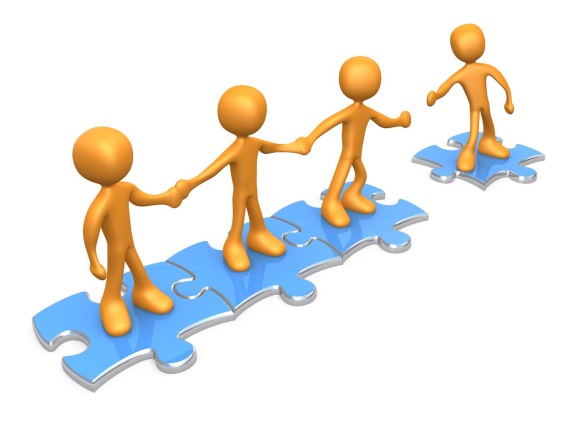 [Speaker Notes: It’s important to think about how your PSE efforts will be sustained
Most sites are using at least 1 of these sustainability mechanisms, with the most common being stakeholder support]
Assessments (n=1180 sites)
Needs or readiness assessments: 54%
Including environmental scans and staff  and organizational readiness

Individual-level effectiveness: 10%
[Speaker Notes: Percent of sites that have conducted any needs/readiness assessments or evaluated individual-level effectiveness.]
Recognition and Media Coverage(n=1180 sites)
Awards/recognition (3% of sites)

Media Coverage (9% of sites)
Local news (4%)
Social media (3%)
Partner website (2%)
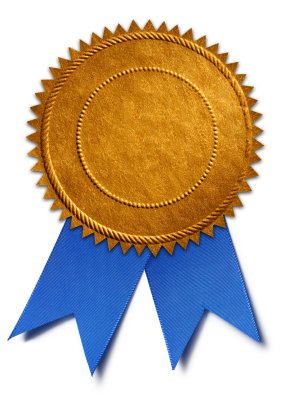 [Speaker Notes: Very few sites reported receiving awards/recognition or media coverage about their PSE efforts]
Top 3 Barriers & Assets(n=1180 sites)
Barriers
Time: 39%
Competition: 27%
 (from unhealthy options)
Stakeholder buy-in: 21%
Assets
Stakeholder buy-in: 64%
Leaders/champions: 41%
Community/parent buy-in: 32%
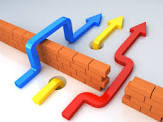 [Speaker Notes: There was a list of 23 items to select from – each one could be considered a barrier or an asset.]
California SNAP-Ed Theory of Change Model
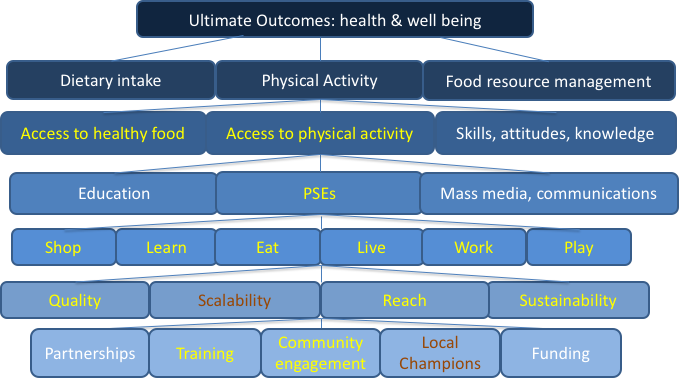 [Speaker Notes: How is this data used and how does it relate to the CA SNAP-Ed Theory of Change?
- our model of change shows how what we do in SNAP-Ed relates to the outcomes we expect.
yellow indicates the items measured by the PEARS PSE reporting system and the white indicates the items addressed by other parts of PEARS or other methods

We can combine these different results to make the case to Congress and other stakeholders about how SNAP-Ed is making the right combination of sustainable quality changes over time that will lead to improvements in population level health.]
Questions?
For NPI programmatic support, email: EvaluateSNAPEd@ucanr.edu 
KSU PEARS Support Website: https://support.pears.oeie.org/
CDPH/NPI PEARS Website (links to training webinars, printable materials, and CDPH-specific resources): http://ucanr.edu/sites/CDPH_PEARS/ 
KSU Office Hours (technical support): every other Wednesday, 1:00 PM PST
https://ksu.zoom.us/j/543214262
1(646)558-8656; meeting ID: 543 214 262

CDPH/NPI SNAP-Ed Office Hours (programmatic support): 
4th Thursday of the month, 1:30 PM PST
1(669)900-6833; meeting ID: 260 319 270